О деятельности Территориального органа Федеральной службы государственной статистики
Руководитель Селиверстова Н.Г.
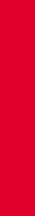 КАЛУГАСТАТ
Полномочия
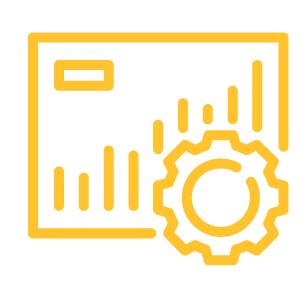 Общая характеристика калугастата
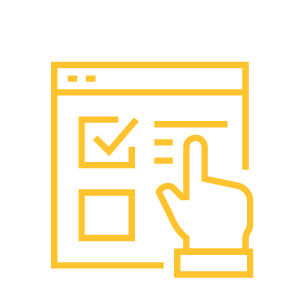 Выполнение Федерального плана статистических работ и Производственного плана Росстата
Представление официальной статистической информации по Калужской области органам государственной власти Калужской области, органам местного самоуправления, СМИ, организациям и гражданам
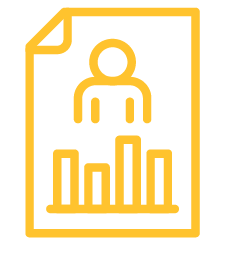 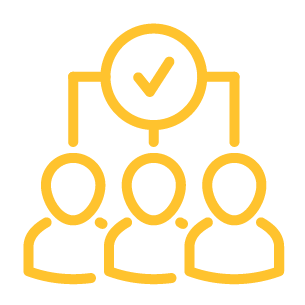 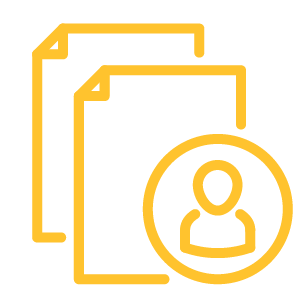 Сбор первичных статистических и административных данных, их обработка для формирования и представления Росстату официальной статистической информации по Калужской области
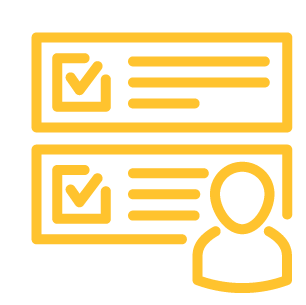 Подготовка, проведение и подведение итогов Всероссийской переписи населения, Всероссийской сельскохозяйственной переписи на территории Калужской области
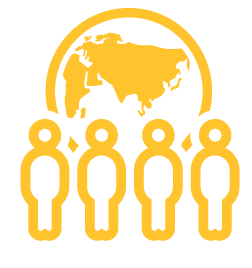 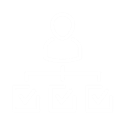 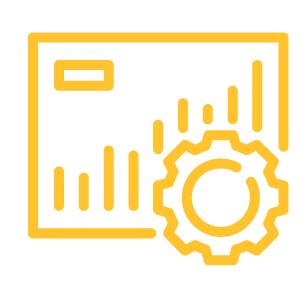 Участие в ведении общероссийских классификаторов технико-экономической и социальной информации
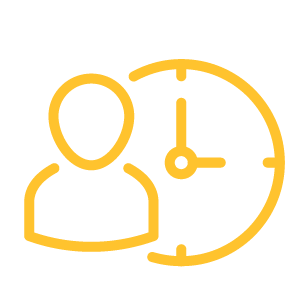 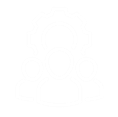 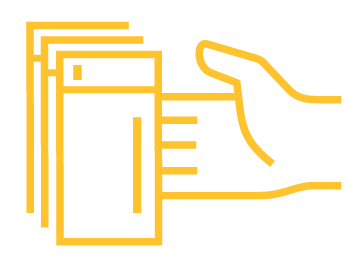 Обеспечение пользователей официальной статистической информацией на основе договоров об оказании информационных услуг
2
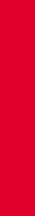 КАЛУГАСТАТ
Структура
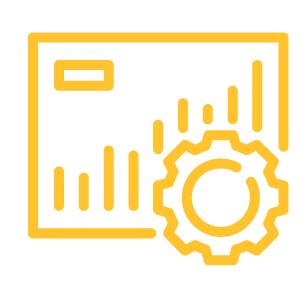 Общая характеристика калугастата
Руководитель Калугастата
Заместитель руководителя
Заместитель руководителя
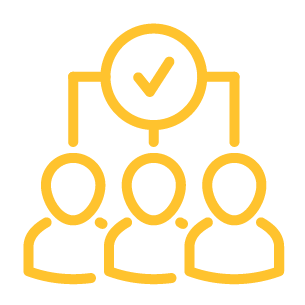 Административный отдел
Отдел статистики цен и финансов
Отдел 
сводных статистических работ и общественных связей
Специалист по защите государственной тайны
Отдел статистики предприятий, региональных счетов, балансов, ведения статистического регистра и общероссийских классификаторов
Отдел информационных ресурсов и технологий
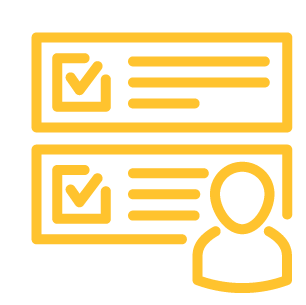 Финансово-экономический отдел
Отдел информации
Отдел статистики строительства, инвестиций и жилищно-коммунального хозяйства
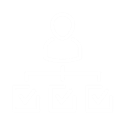 Отдел статистики населения и здравоохранения
Отдел информационно-статистических услуг
Отдел статистики рыночных услуг
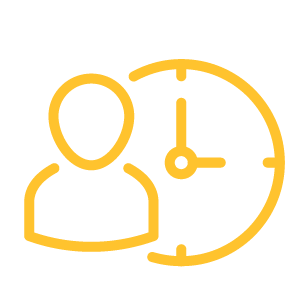 Отдел статистики труда, образования, науки и инноваций
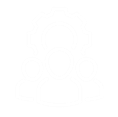 Отдел государственной статистики в г. Калуге 
(включая специалистов в районах)
Отдел статистики сельского хозяйства и окружающей природной среды
Отдел статистики уровня жизни и обследований домашних хозяйств
3
КАЛУГАСТАТ
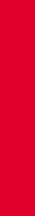 Информационный фонд статистического регистра 
Калужской области
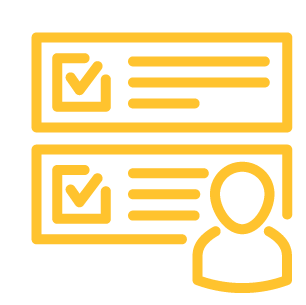 СБОР СТАТИСТИЧЕСКИХ ДАННЫХ
Юридические лица
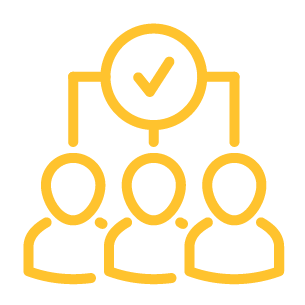 Учтено на 01.11.2021г.  22 100 
Введено  1 200
Ликвидировано  2 300
Индивидуальные предприниматели
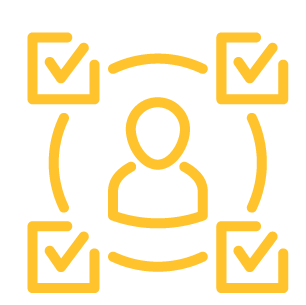 Учтено  30 300 
Введено  6 800
Прекратили деятельность  10 100
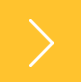 4
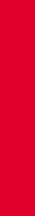 КАЛУГАСТАТ
Реализация
производственного планаза январь-октябрь 2021г.
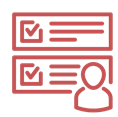 СБОР СТАТИСТИЧЕСКИХ ДАННЫХ
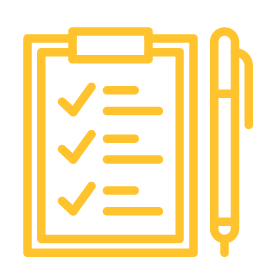 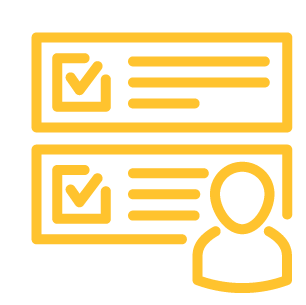 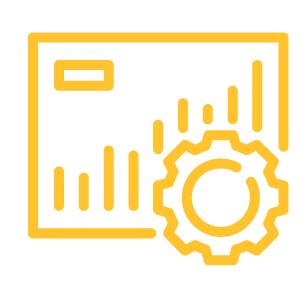 Количество представленных отчётов
Выполнено работ (с учётом периодичности)
Запланировано  работ на 2021 год
1062
133 628
296
из них формируемые в ЦСОД
114
из них сформированы в ЦСОД
          594
из них в электронном виде
˃90%
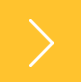 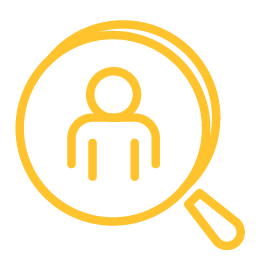 ЦСОД - Централизованная система обработки данных
5
КАЛУГАСТАТ
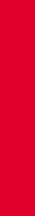 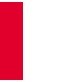 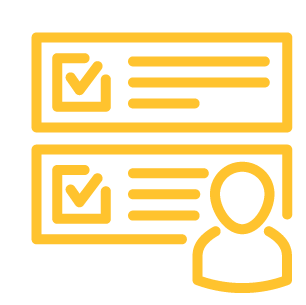 Переписи
СБОР СТАТИСТИЧЕСКИХ ДАННЫХ
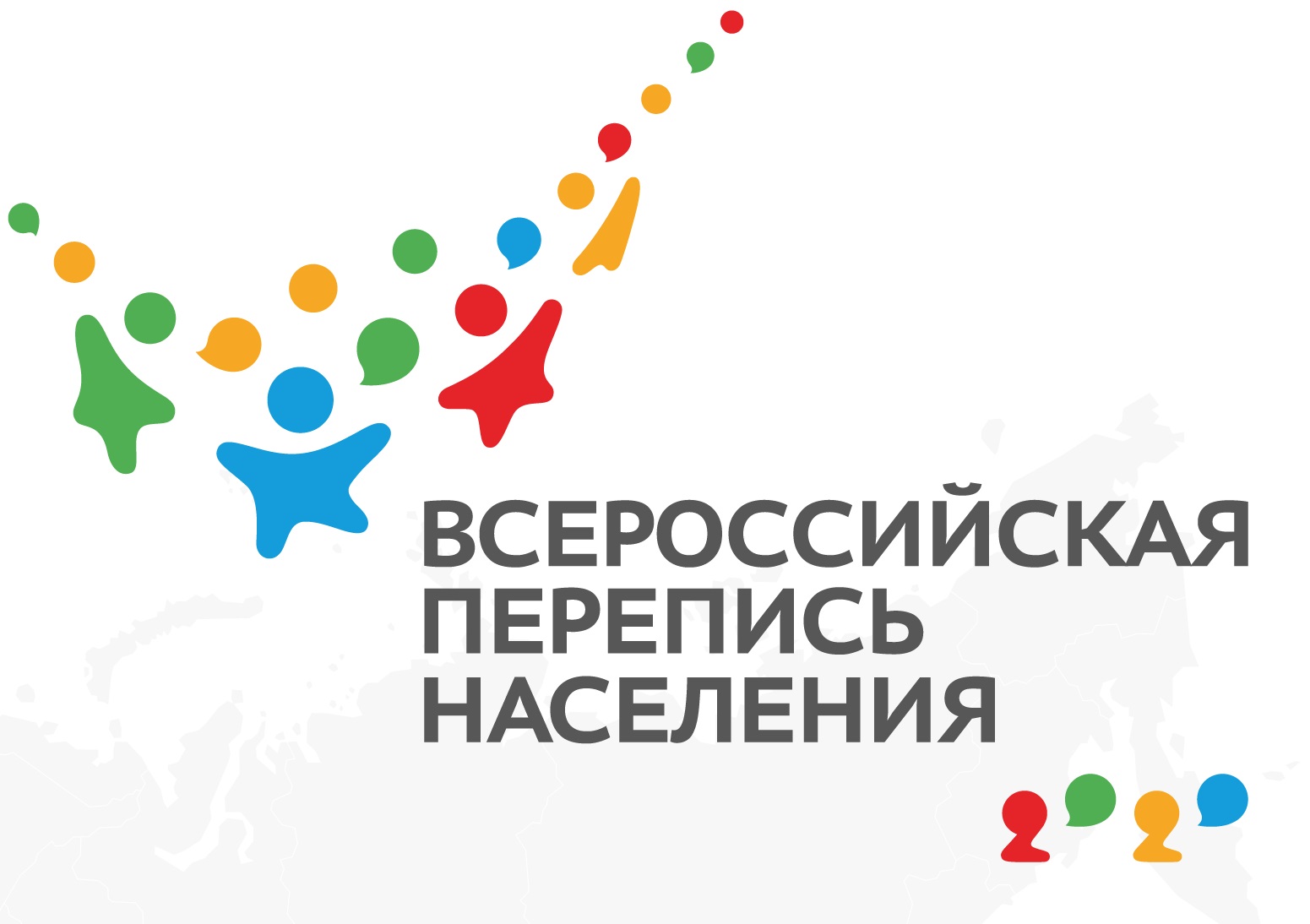 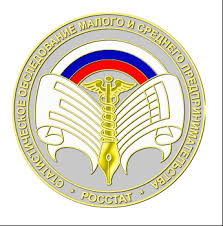 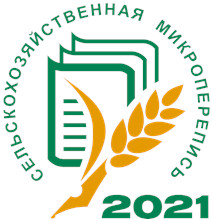 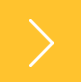 6
КАЛУГАСТАТ
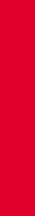 Выборочные наблюдения (обследования)
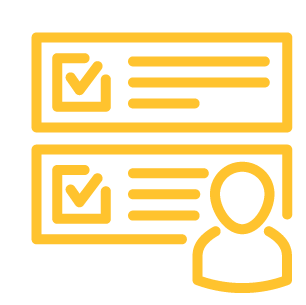 СБОР СТАТИСТИЧЕСКИХ ДАННЫХ
Сроки проведения              Количество
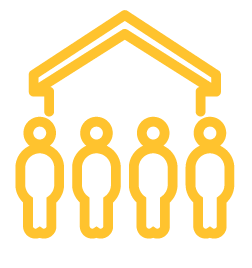 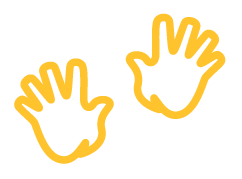 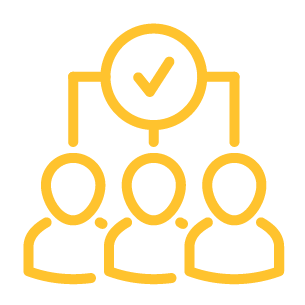 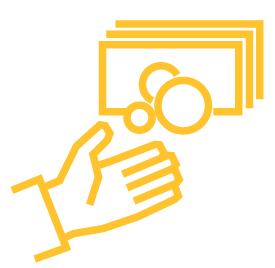 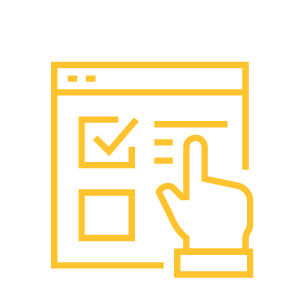 7
КАЛУГАСТАТ
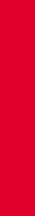 Выборочные наблюдения (обследования)
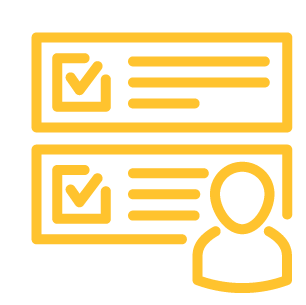 СБОР СТАТИСТИЧЕСКИХ ДАННЫХ
Сроки проведения                       Количество
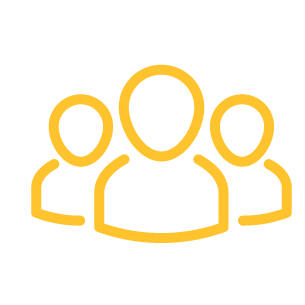 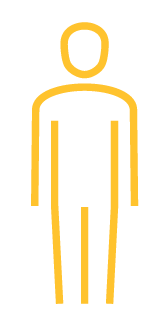 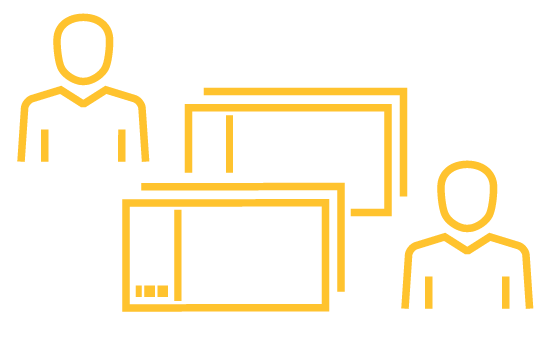 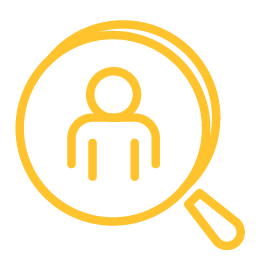 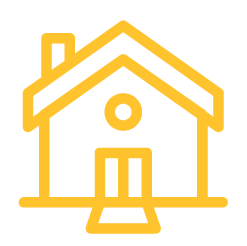 8
КАЛУГАСТАТ
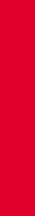 Показатели оценки эффективности деятельности высших должностных лиц
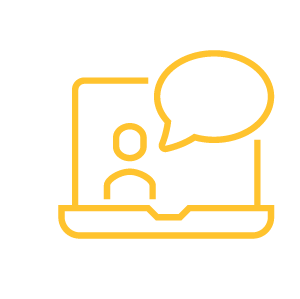 ИНФОРМАЦИОННОЕ ОБЕСПЕЧЕНИЕ
Указ Президента Российской Федерации 
от 4 февраля 2021г. №68 «Об оценке эффективности деятельности высших должностных лиц (руководителей высших исполнительных органов государственной власти) субъектов Российской Федерации и деятельности органов исполнительной власти субъектов Российской Федерации»
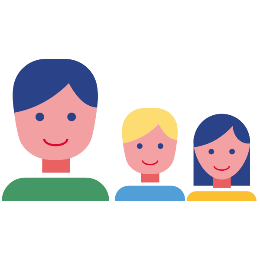 20
показателей




6
закреплены за Росстатом
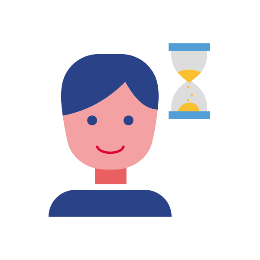 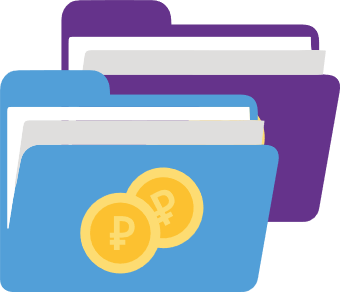 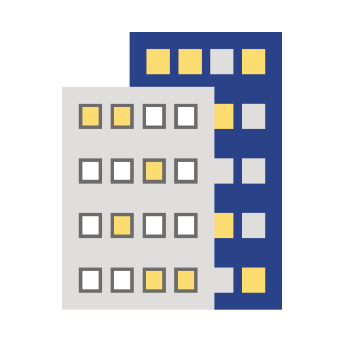 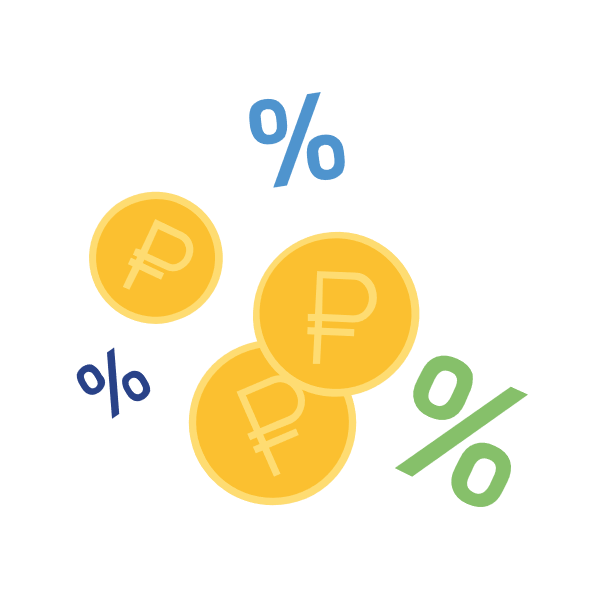 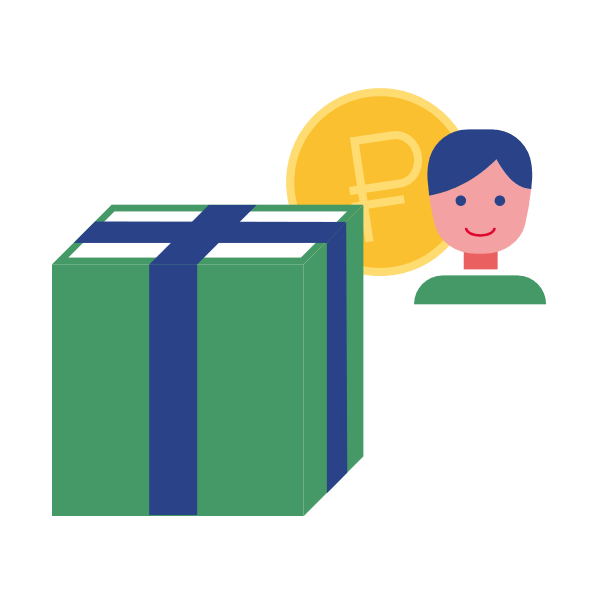 9
КАЛУГАСТАТ
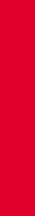 Национальные проекты
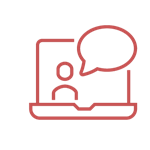 ИНФОРМАЦИОННОЕ ОБЕСПЕЧЕНИЕ
Указ Президента Российской Федерации 
от 7 мая 2018г. №204 «О национальных целях и стратегических задачах развития Российской Федерации на период до 2024 года»
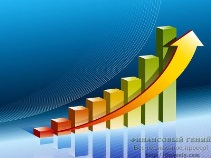 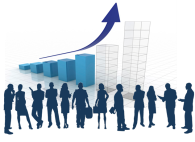 24
показателя Росстата




16
по субъектам РФ
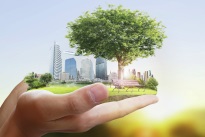 10
КАЛУГАСТАТ
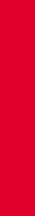 Информационное взаимодействие и работа со СМИ
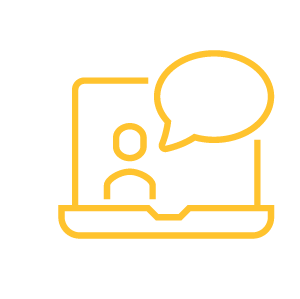 ИНФОРМАЦИОННОЕ ОБЕСПЕЧЕНИЕ
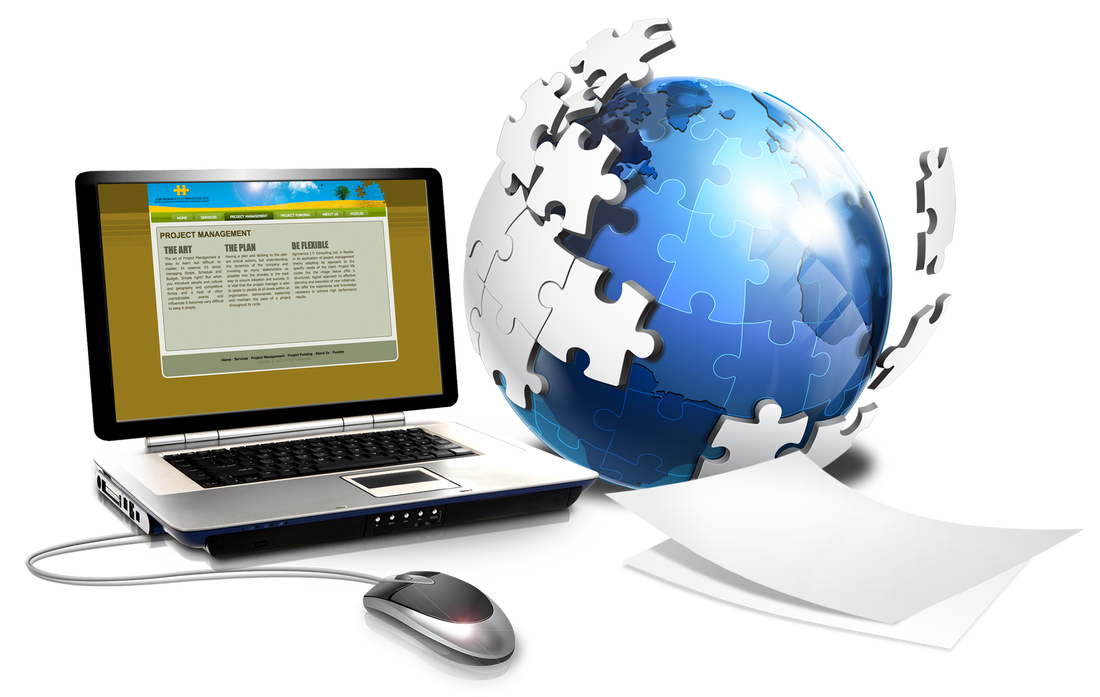 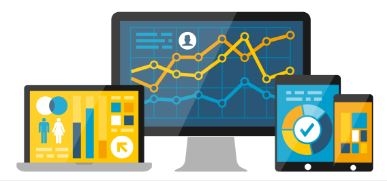 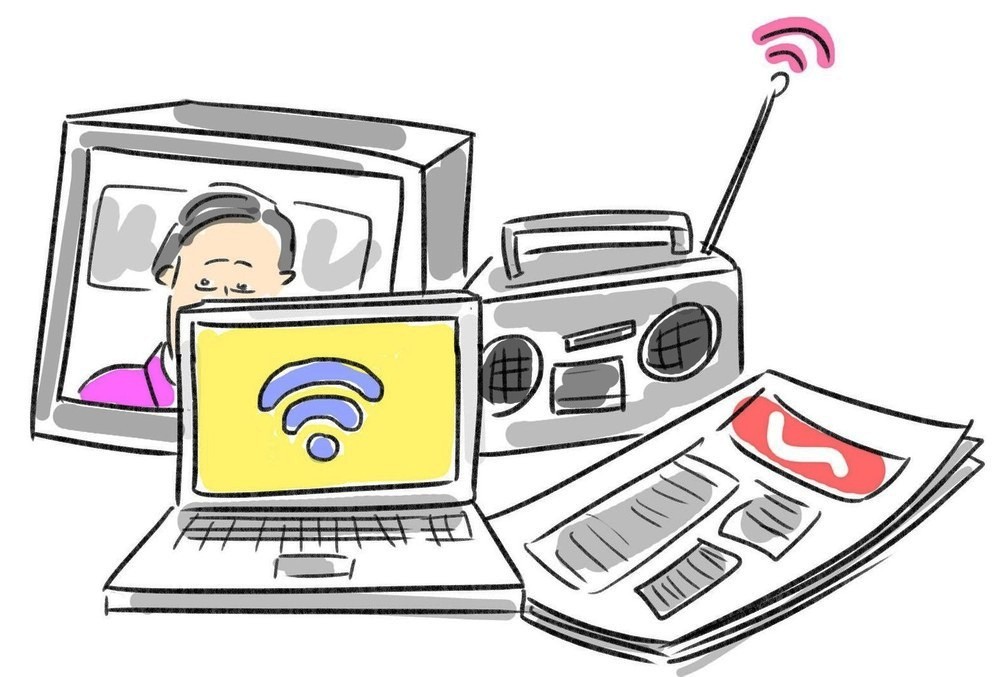 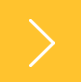 11
Информационно-статистические издания
за январь-октябрь 2021 года
КАЛУГАСТАТ
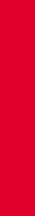 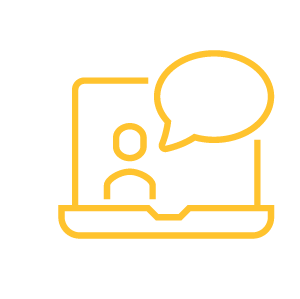 Информационное обеспечение
Информационно-статистические материалы
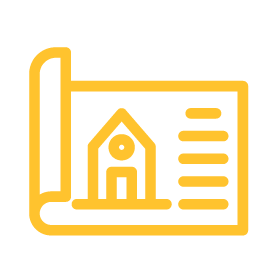 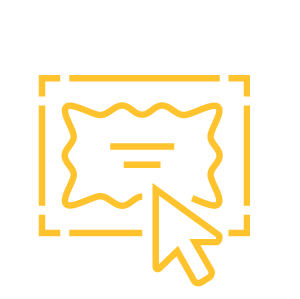 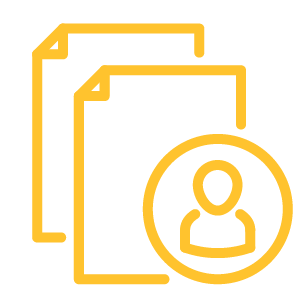 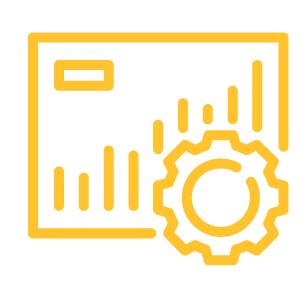 12
КАЛУГАСТАТ
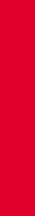 Запросы (обращения)
 за январь-октябрь 2021 года
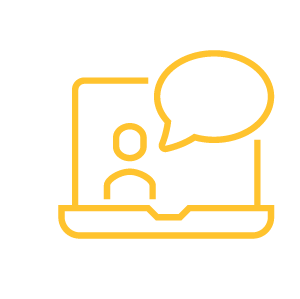 ИНФОРМАЦИОННОЕ ОБЕСПЕЧЕНИЕ
163 
запроса от организаций на договорной основе
13
КАЛУГАСТАТ
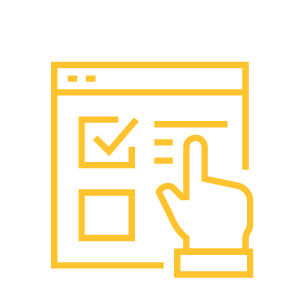 ОЦЕНКА ДЕЯТЕЛЬНОСТИ РУКОВОДИТЕЛЯ
17
9
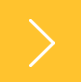 14
КАЛУГАСТАТ
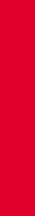 Кадры Калугастата 
на 01.11.2021г.
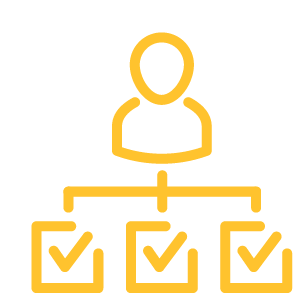 КАДРОВАЯ ПОЛИТИКА КАЛУГАСТАТА
204
Штатная численность
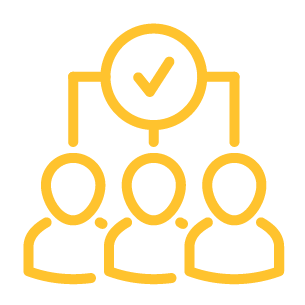 38
в т. ч. в муниципальных образованиях
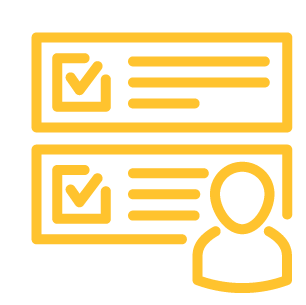 94%
Укомплектованность
49 лет
Средний возраст
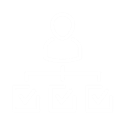 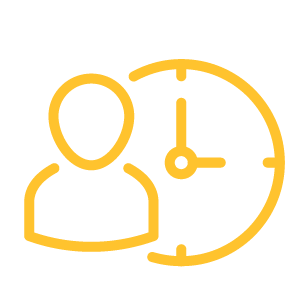 20
Численность кадрового резерва
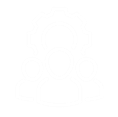 12
в т. ч. возраст до 35 лет
15
КАЛУГАСТАТ
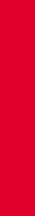 Обучение специалистов в 2021 году
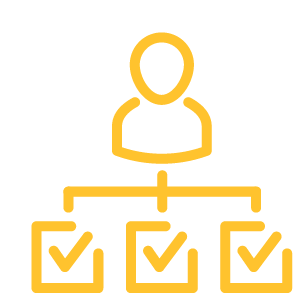 КАДРОВАЯ ПОЛИТИКА КАЛУГАСТАТА
15
Прошли обучение по программам повышения квалификации
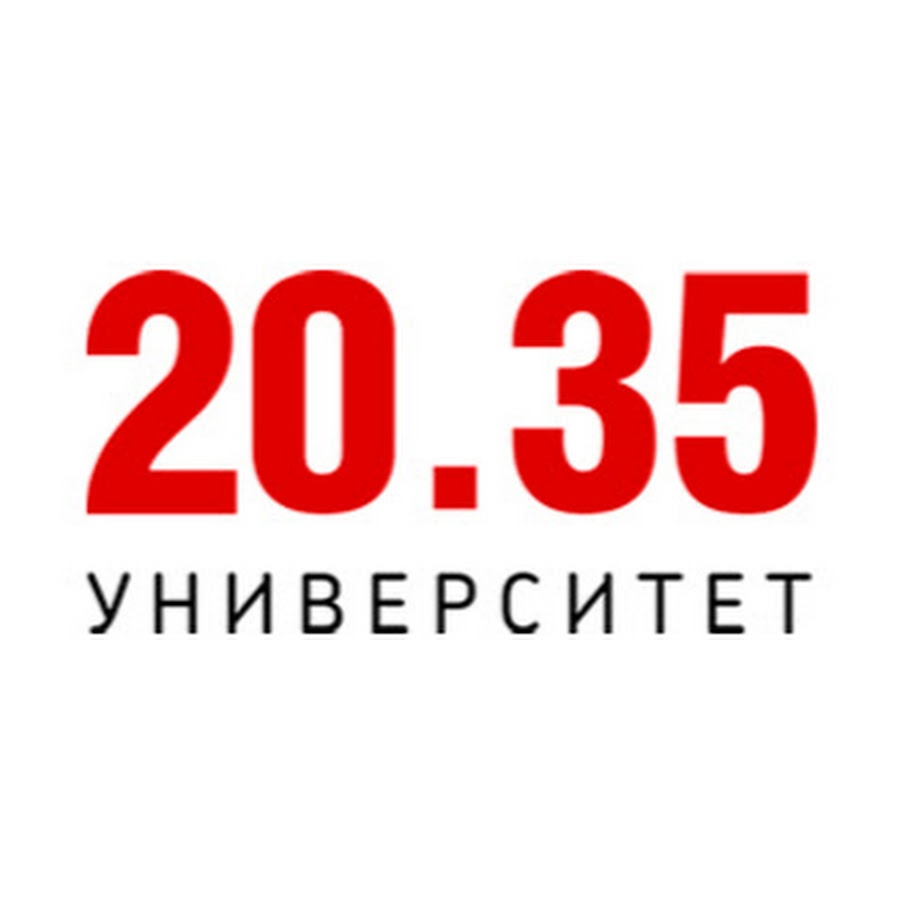 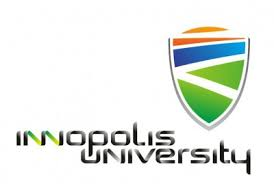 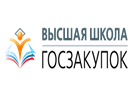 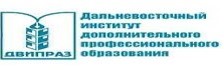 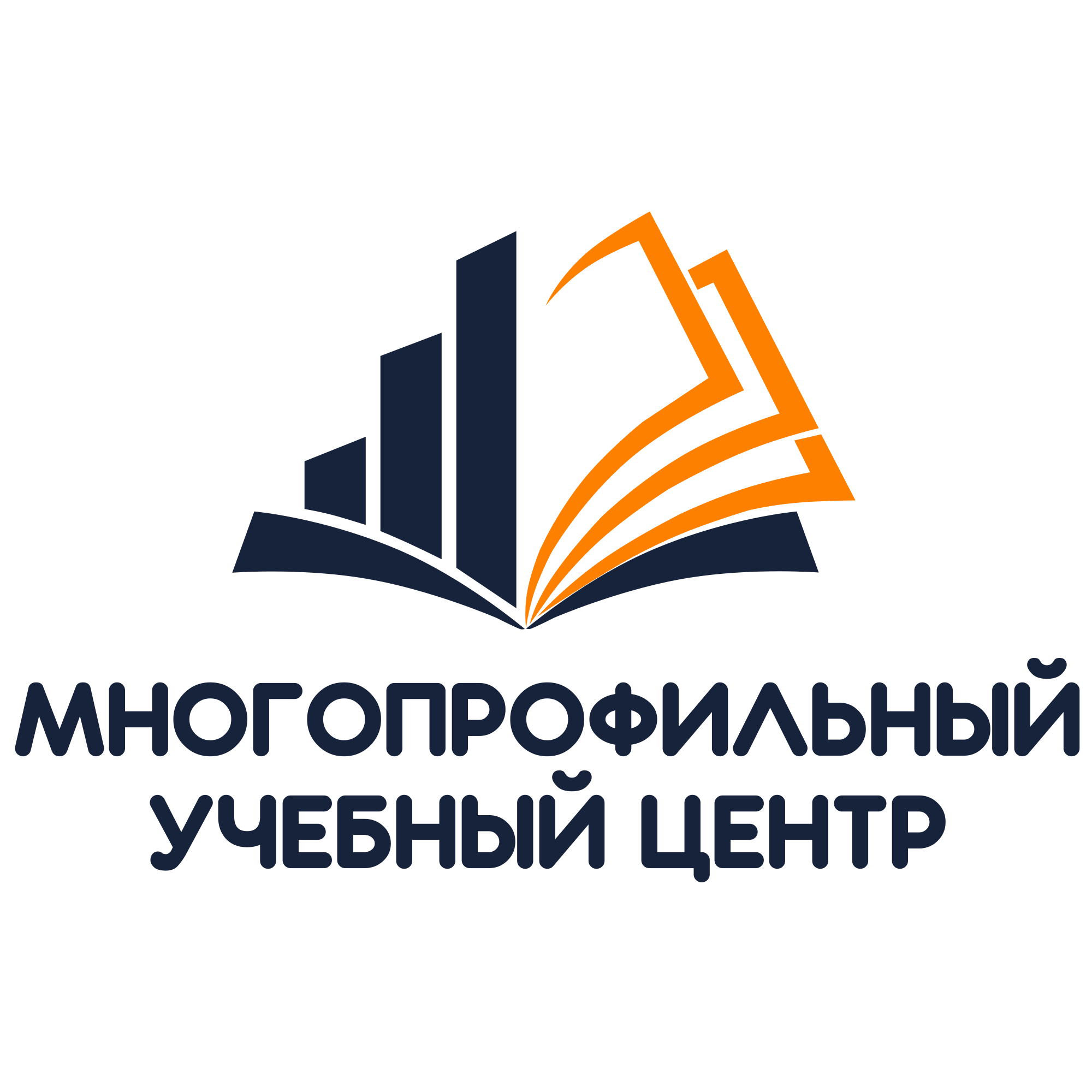 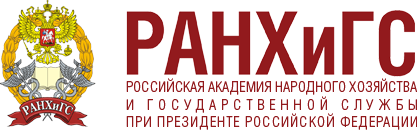 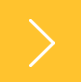 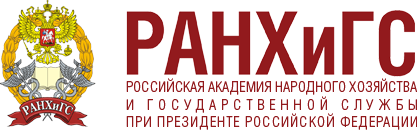 16
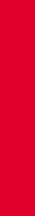 КАЛУГАСТАТ
Профсоюз Молодёжный совет
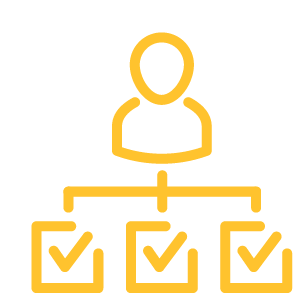 КАДРОВАЯ ПОЛИТИКА КАЛУГАСТАТА
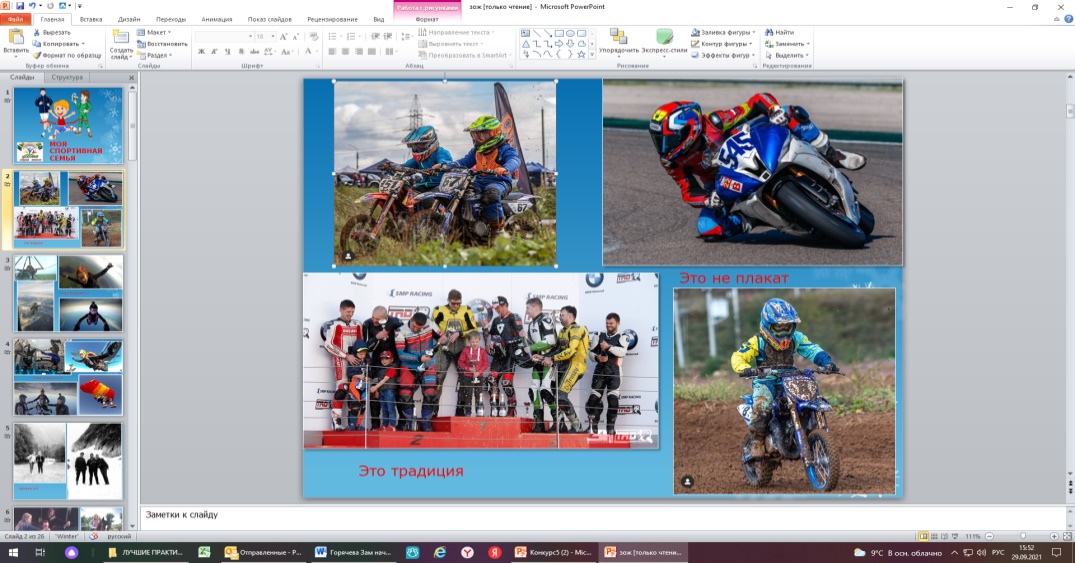 «Моя спортивная семья» фотоконкурс
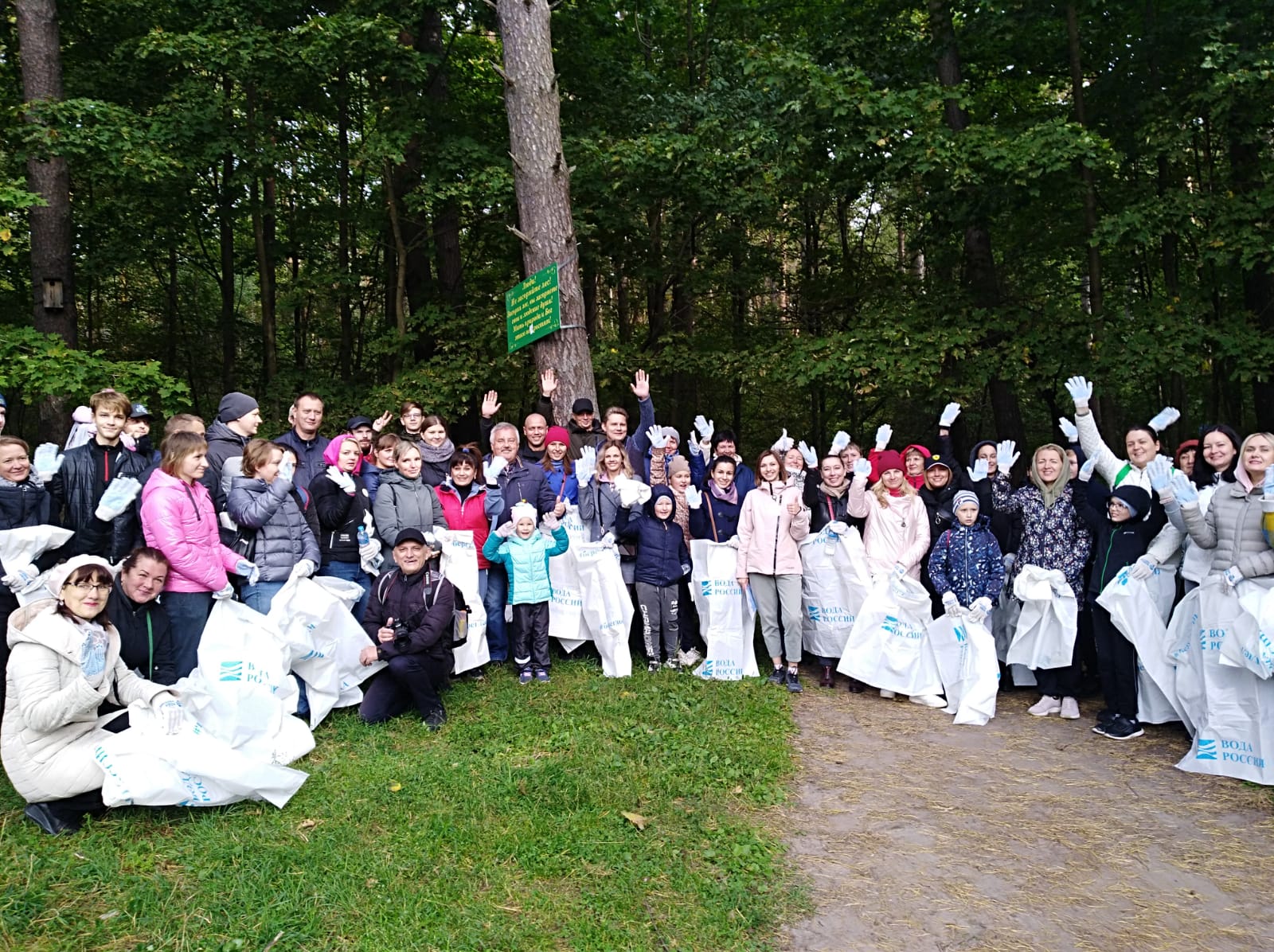 «Зеленая Россия»
 всероссийский субботник
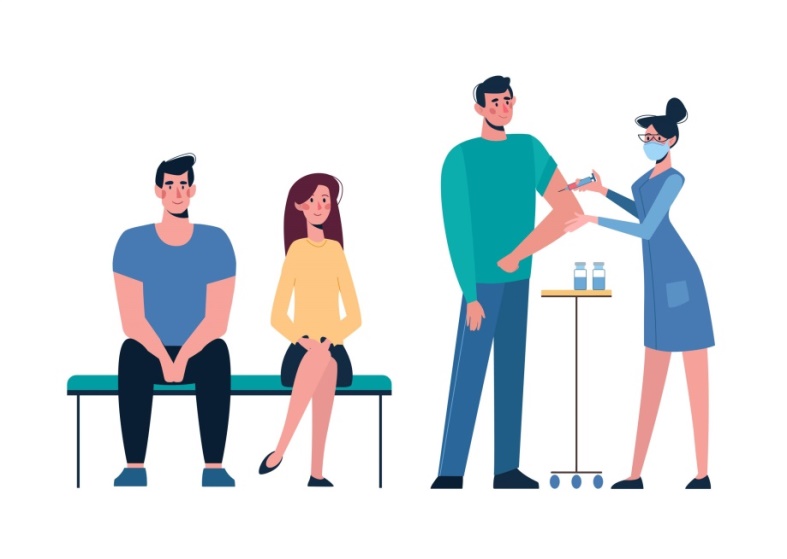 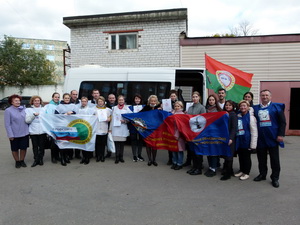 «За достойный труд!» 
автопробег приуроченный к Всемирному дню действий
Конкурс стихов о вакцинации
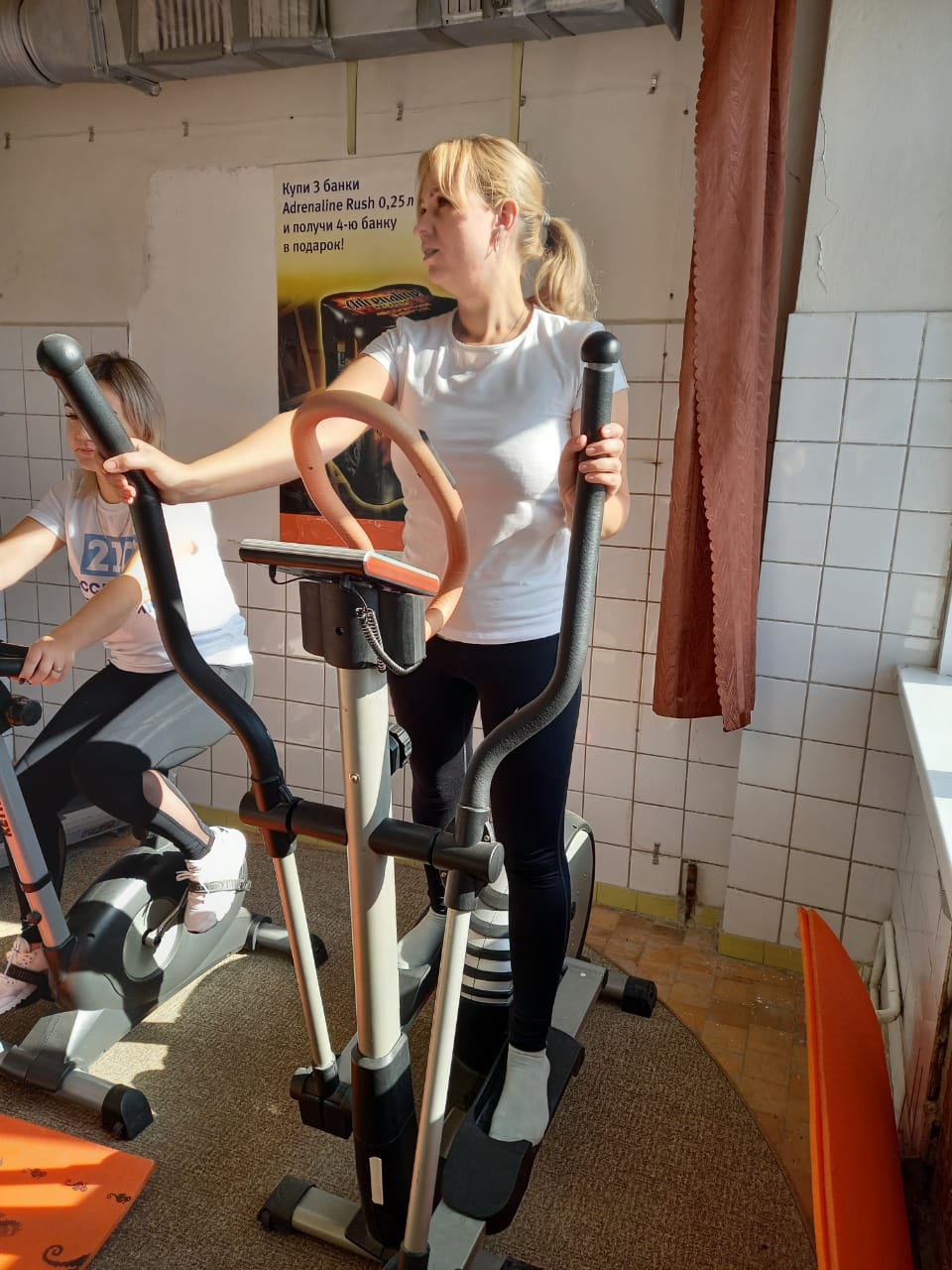 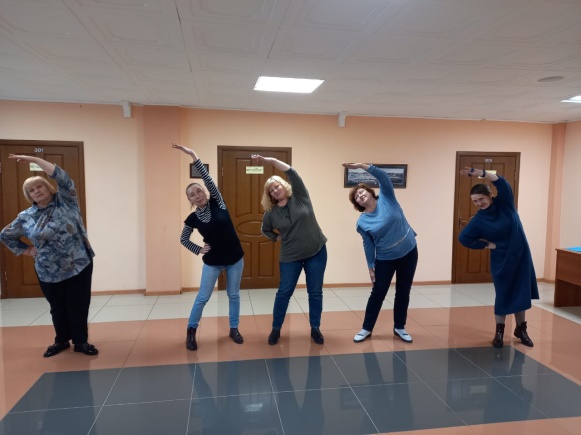 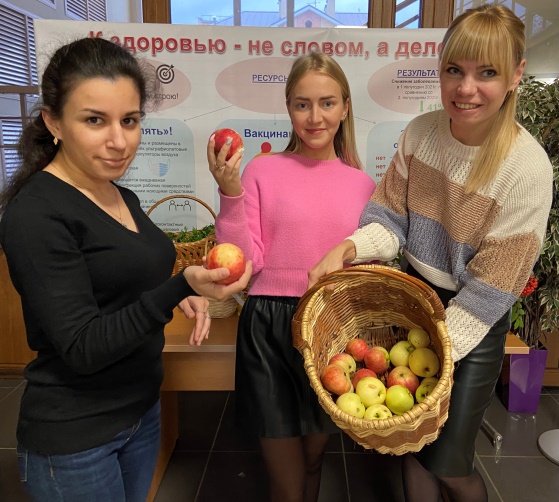 Производственная гимнастика 
Тренажерный зал
«Поделись витаминкой» приуроченная к всеобщему дню голосования
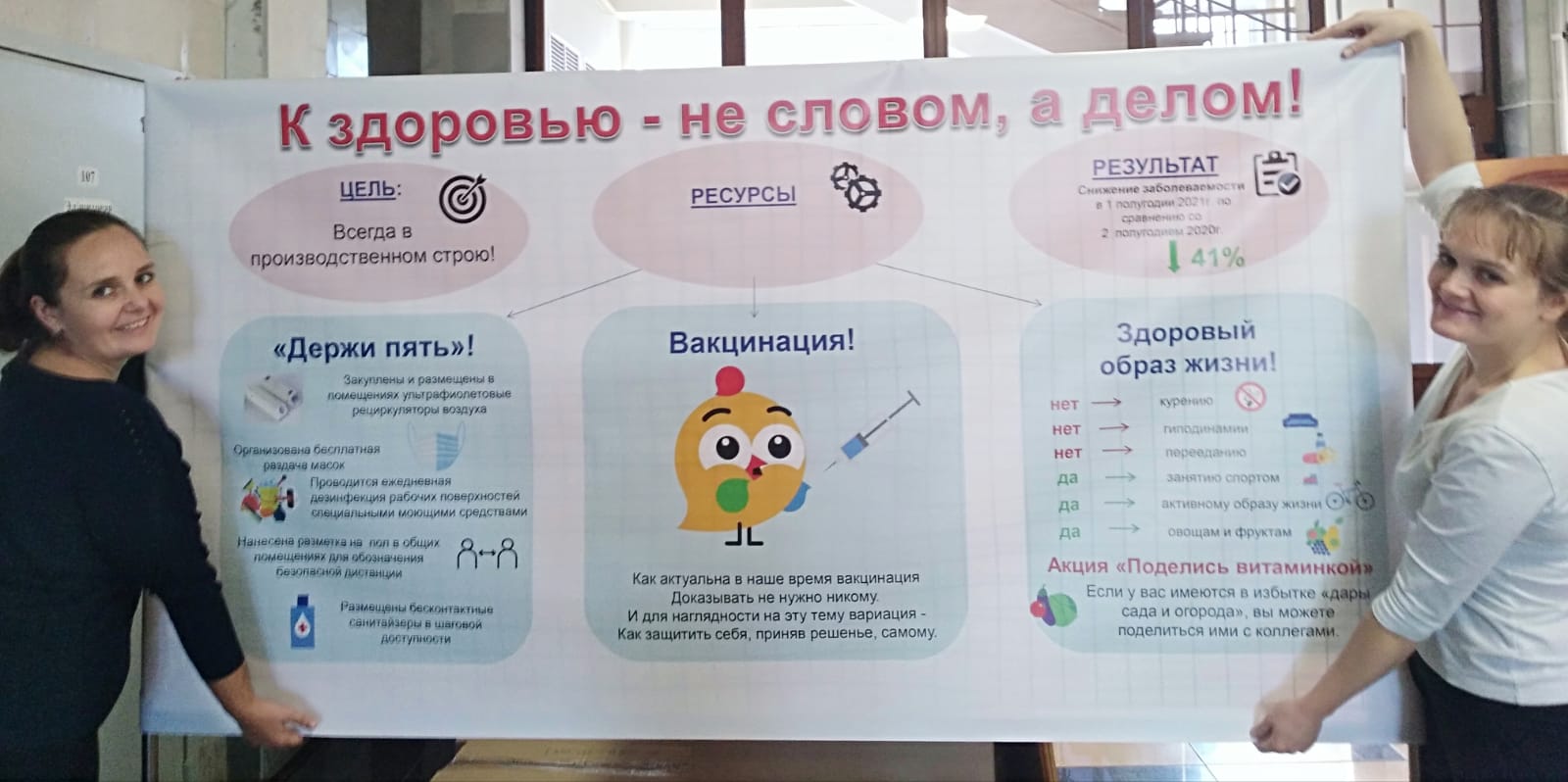 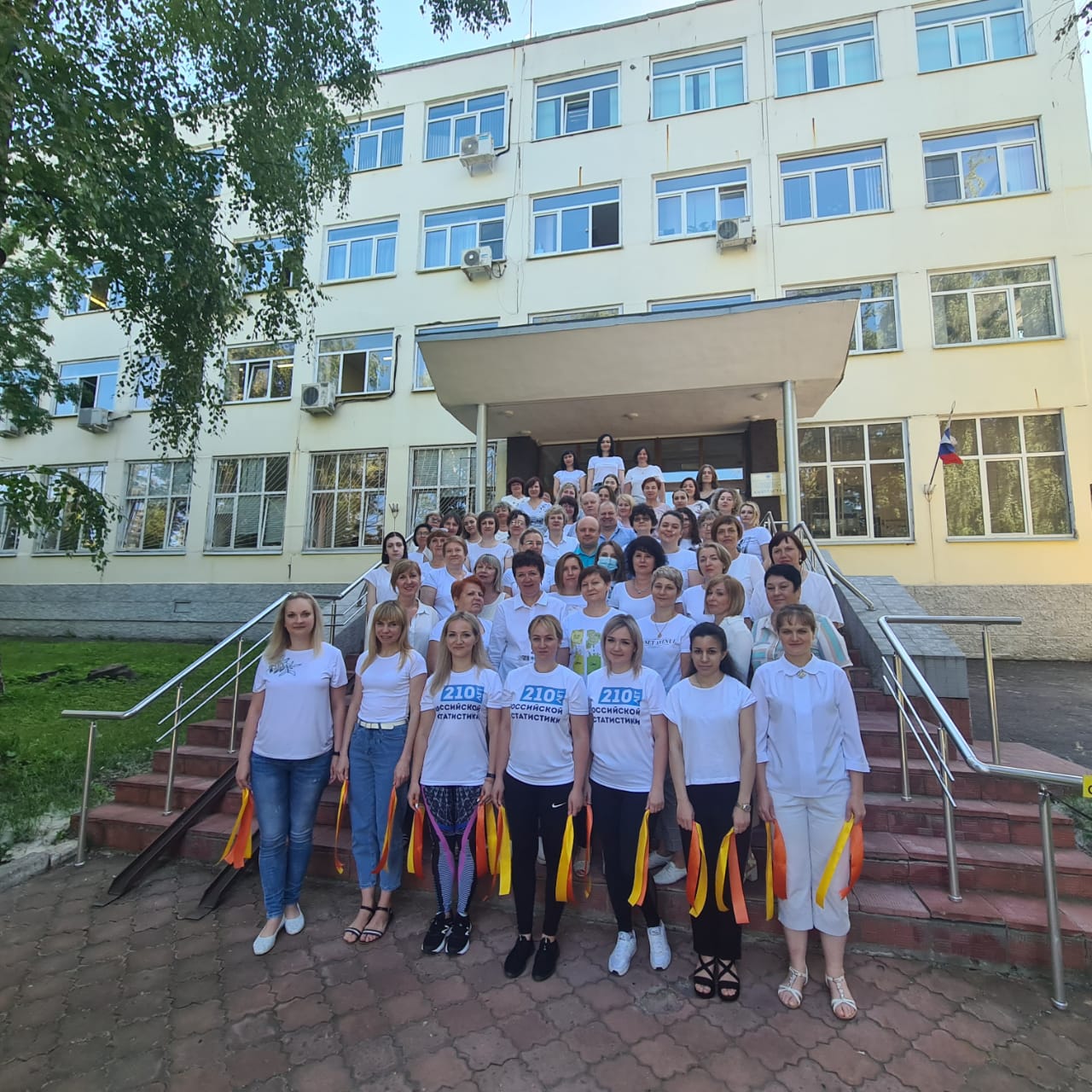 За здоровый образ жизни 
       наглядная агитация
«210 лет Российской статистики»  
        марафон
17
КАЛУГАСТАТ
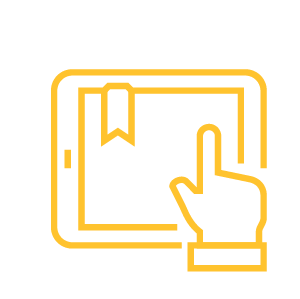 СТРАТЕГИЯ РАЗВИТИЯ РОССТАТА ДО 2024 ГОДА
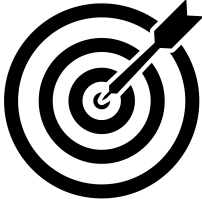 18
КАЛУГАСТАТ
Спасибо за внимание!
19